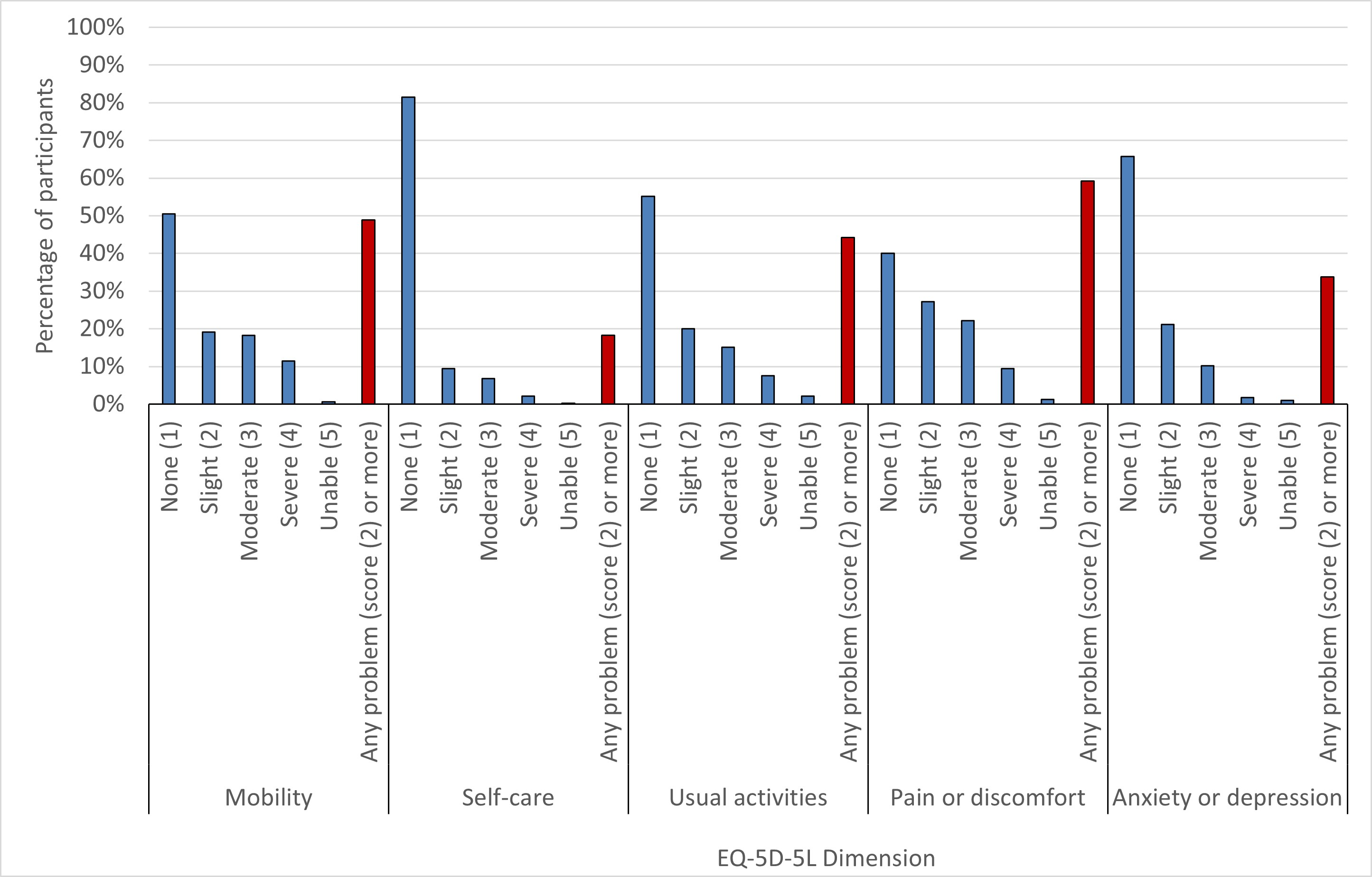 [Speaker Notes: Figure 1. Distribution of the percentage of participants reporting problems within the five dimensions of EQ-5D-5L]
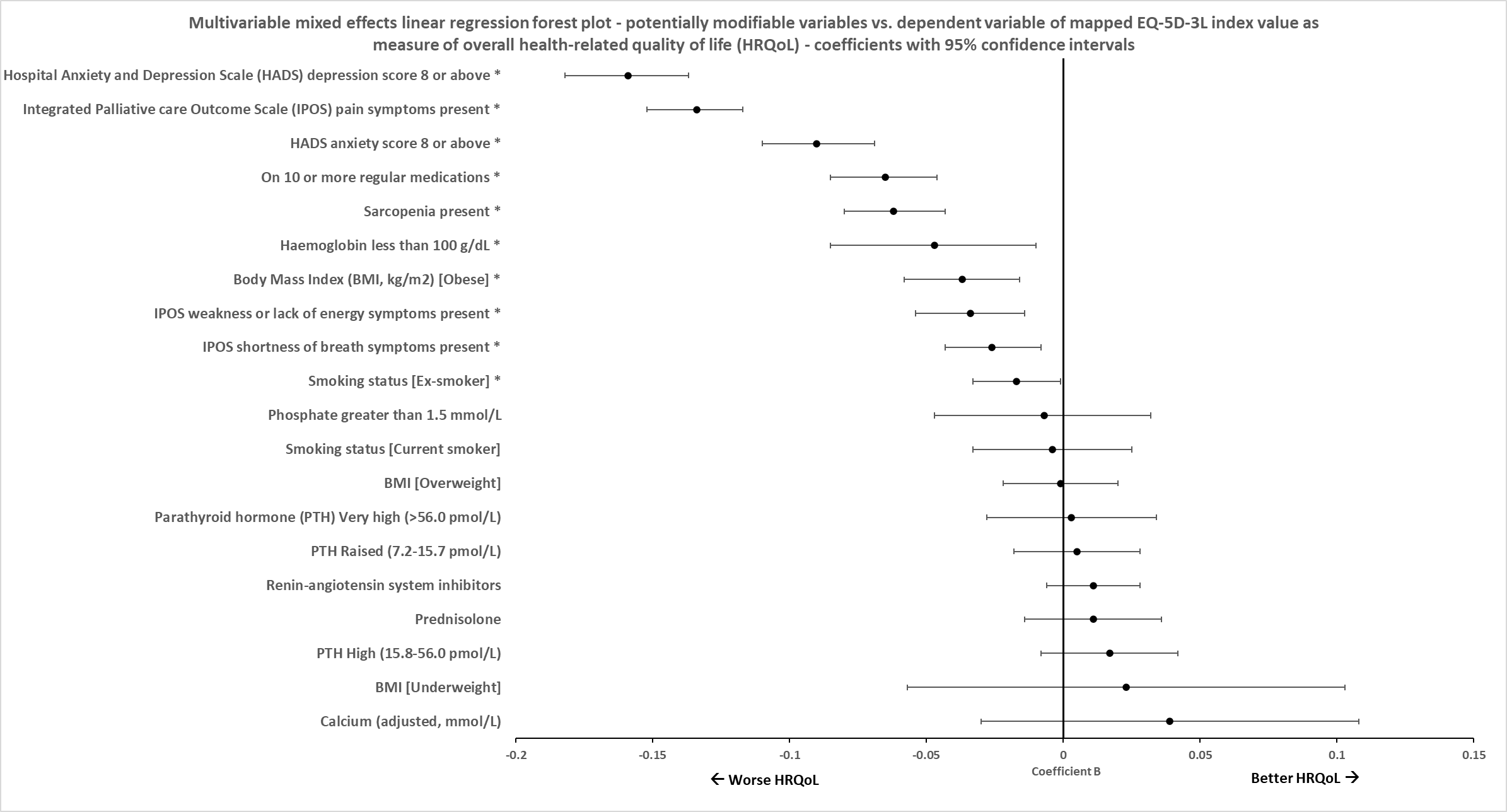 [Speaker Notes: Figure 2. Forest plot of associations with mapped EQ-5D-3L index values in mixed effects multivariable linear regression]
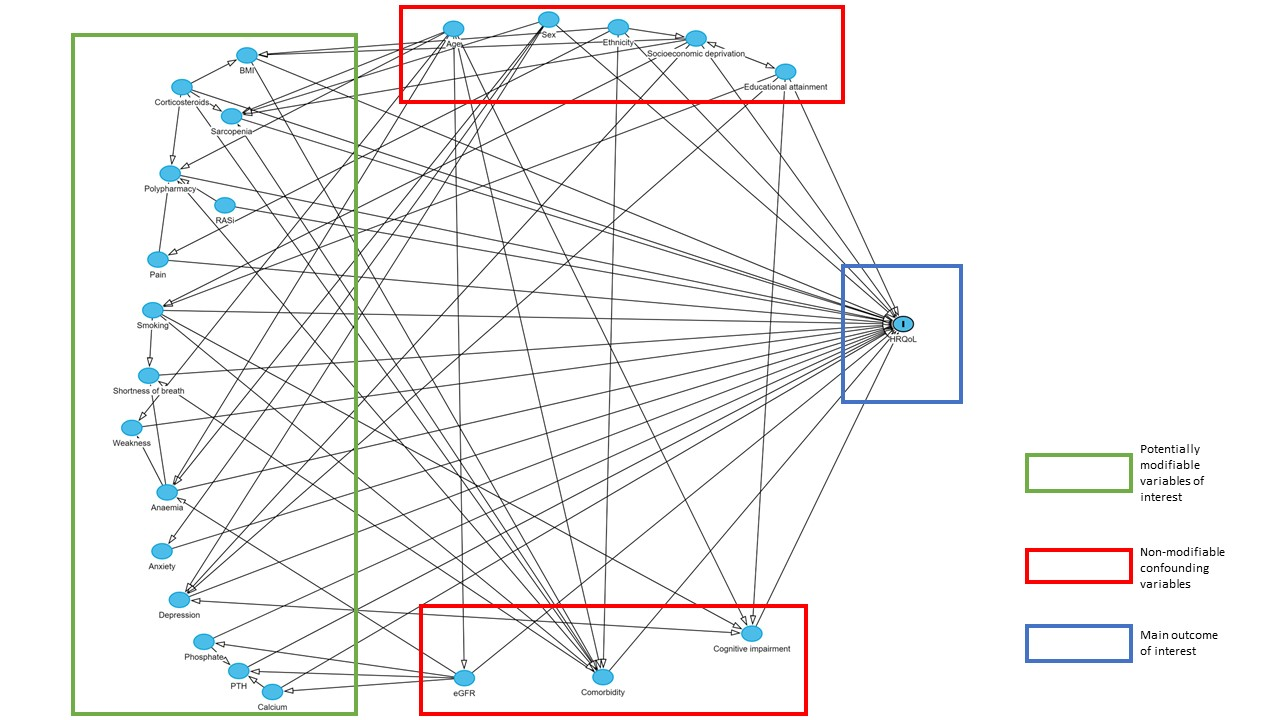 [Speaker Notes: Figure S1. Direct acyclic graph (DAG) model of interaction between available variables to aid decision-making in adjustment of models and covariate selection]